Уголовная ответственность несовершеннолетних
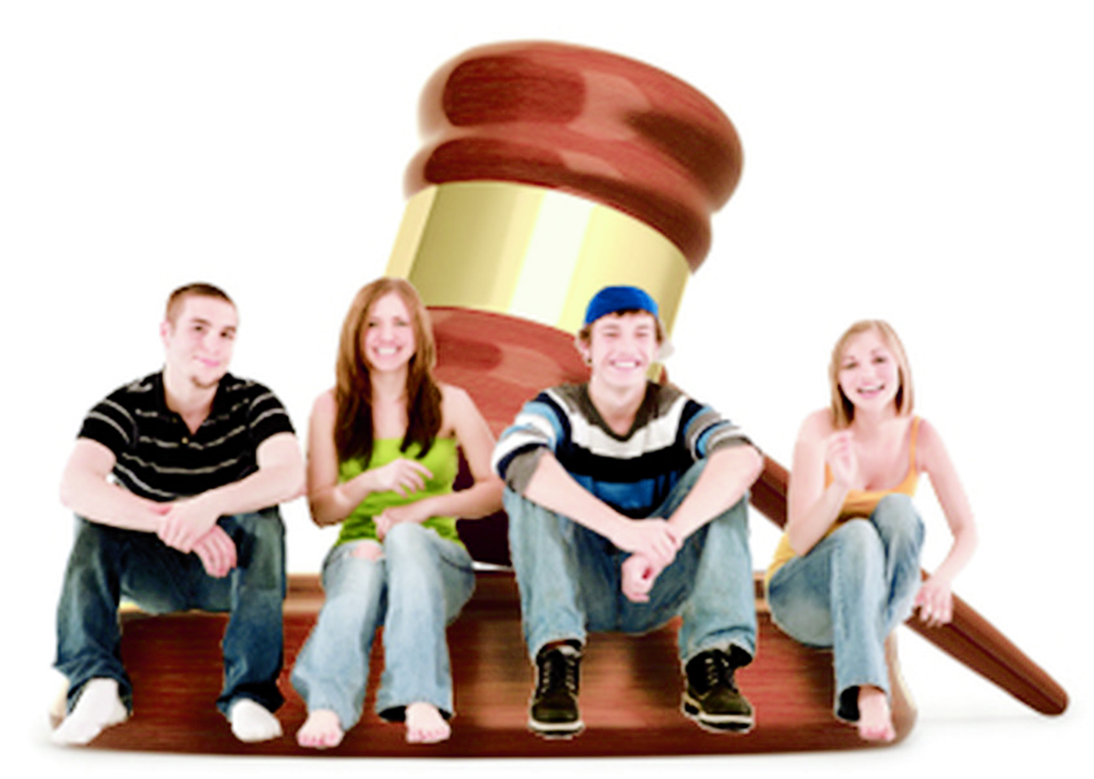 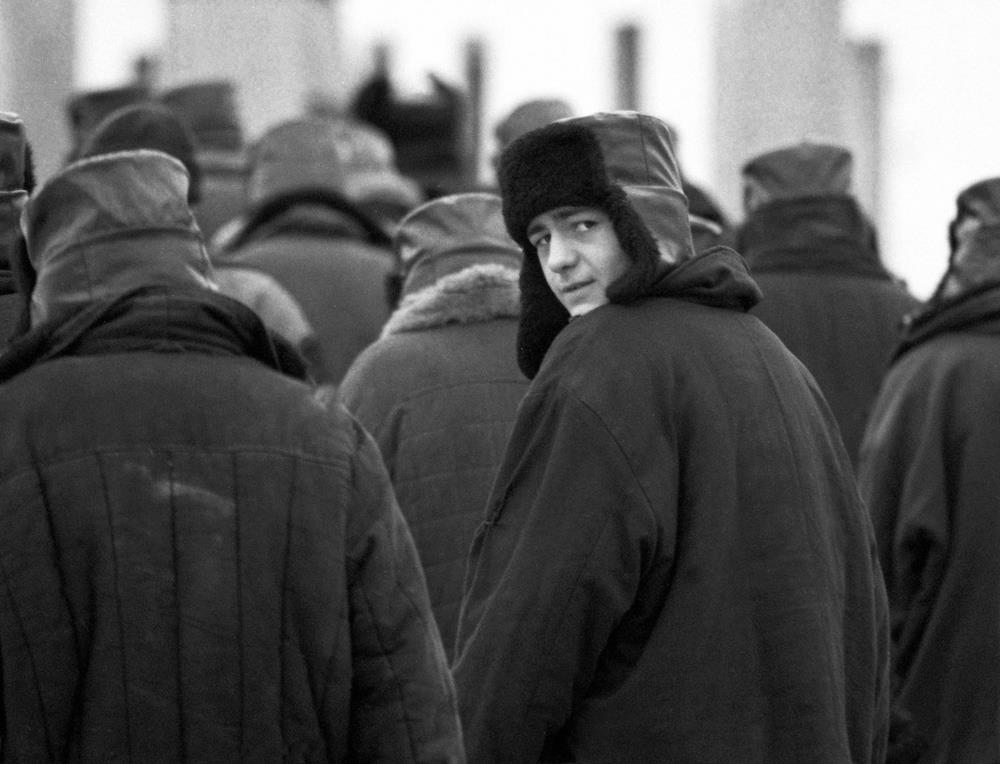 Помни!           Незнание закона не освобождает от ответственности !
ПРОВЕРОЧНЫЙ ТЕСТ
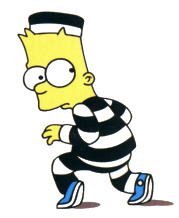 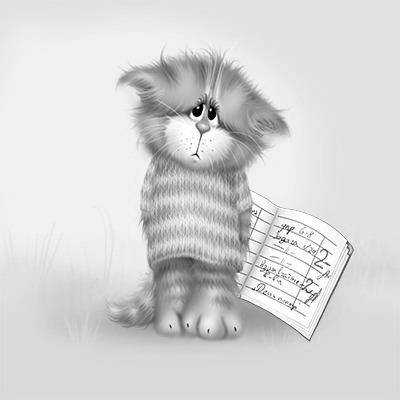 Помни! Незнание предмета не освобождает от ответственности!
1. Выберите возрастной отрезок, определяющий признание лица, совершившего преступление, несовершеннолетнимА)  Исполнилось 14 лет, но не исполнилось 18 летБ)  Исполнилось 16 лет, но не исполнилось 20 летВ)  Исполнилось 16 лет, но не исполнилось 18 лет
2. За совершение особо тяжкого преступления несовершеннолетнему лицу может быть назначено пожизненное лишение свободы или смертная казнь.А)  ДаБ)  Нет
3. Несовершеннолетнему может быть назначено одновременно несколько принудительных мер воспитательного воздействия.А)  ДаБ)  Нет
4. Несовершеннолетний может быть осужден на … обязательных работ.А)Срок от 30 до 500 часовБ)Срок от 40 до 160 часовВ)Срок от 50 до 160 часов
5. Продолжительность исполнения обязательных работ, назначаемая лицам в возрасте …А)  До 15 лет не может превышать 2 часов в деньБ)  От 14 до 15 лет не может превышать 4 часов в деньВ)  От 15 до 18 лет не может превышать 6 часов в день
6. Сроки давности, предусмотренные уголовным законодательством при освобождении несовершеннолетних от уголовной ответственности или от отбывания наказанияА)  Те же, что и для взрослыхБ)  Сокращаются наполовину от сроков, установленных для взрослыхВ)Срок давности устанавливает суд
7. Судимость в отношении несовершеннолетних, отбывших срок лишения свободы за преступление небольшой или средней тяжести погашается …А)  Так же, как и для взрослыхБ)  Через три года после отбывания лишения свободыВ)  Через год после отбывания лишения свободыГ)  после окончания срока лишения свободы
8. Несовершеннолетние несут уголовную ответственность за преступления, совершенные по неосторожности с … лет.А)14Б)15В)16Г)18
9. К несовершеннолетнему применяются меры воспитательного воздействия в качестве …А)  Основного наказанияБ)  Дополнительного наказанияВ)  Освобождения от уголовного наказания
10. Несовершеннолетний может быть освобожден от уголовной ответственности при совершении преступления …
А)  Небольшой тяжести без применения принудительных мер воспитательного воздействияБ)  Средней тяжести без применения принудительных мер воспитательного воздействияВ)  Любой тяжести, если исправление возможно путем применения принудительных мер воспитательного характераГ)  Небольшой или средней тяжести, если будет признано, что его исправление может быть достигнуто путем применения принудительных мер воспитательного воздействия
11. Несовершеннолетний осужденный, к моменту вынесения судом приговора, должен достигнуть возраста … лет для назначения ареста.А)  18Б)  16в)  15Г)  14
12. Несовершеннолетие виновного признается обстоятельством, смягчающим наказание.А)  ДаБ)  Нет
13. К числу наказаний, назначаемых несовершеннолетним, относятся:А)  ШтрафБ)  Лишение специального, воинского или почетного звания, классного чина или государственных наградВ)  Обязательные работыГ)  Исправительные работыД) Ограничение по военной службеЕ)  Пожизненное лишение свободыЖ) Смертная казнь
14. Арест назначается несовершеннолетним осужденным на срок от …
А)  1 до 4 месяцевБ)  2 недель до 6 месяцевВ)  месяцев до 1 года
15. В случае отсутствия данных о возрасте подсудимого, днем его рождения считается …А)  Произвольно установленный деньБ)  Последний день года, определенного экспертамиВ)  Первый день, следующий за годом, определенным экспертами
16. Исправительные работы, назначенные несовершеннолетним осужденным, не могут превышать …А)  6 месяцевБ)  1 годаВ)  2 лет
17. Максимальный срок лишения свободы, который может назначаться несовершеннолетним осужденным в возрасте от 16 до 18 лет –  … лет.А)  15Б)  10В)  20Г)  25
18. Несовершеннолетний, достигший необходимого возраста, но имеющий отставание в психическом развитии, не связанное с психическим расстройством подлежит уголовной ответственности.А)  Подлежит при всех обстоятельствахБ)  Не подлежит, если уровень психического развития ограничивает его способность осознавать фактический характер и общественную опасность своих действий либо руководить имиВ)  Не подлежит при всех обстоятельствах
19. Когда несовершеннолетний считается достигшим возраста, с которого наступает уголовная ответственность …А)  В день рожденияБ)  По истечении суток, на которые приходится день рождения
20. Фактический срок, который должен отбыть несовершеннолетний для условно-досрочного освобождения от отбывания наказания за тяжкое преступление – не менее …А)  Одной трети срока наказанияБ)  Половины срока наказанияВ)  Двух третей срока наказания
Тест - ответы